B ako Biblib alebo ako Budúcnosť malých knižníc
Veľké problémy malých knižníc
Nie všade, ale v mnohých
Finančné, technické a personálne podhodnotenie
Knižnica bez počítača, internetu v chátrajúcej budove alebo miestnosti.
1
Neprofesionálny knihovník, zvyčajne sekretárka, ekonómka, dobrovoľný hasič
2
3
Zastaralý, neatraktívny fond. Otvorené 2 hodiny do týždňa.
4
Častokrát bez systému, v lepšom prípade s offline systémom
Ukážka smutnej prítomnosti
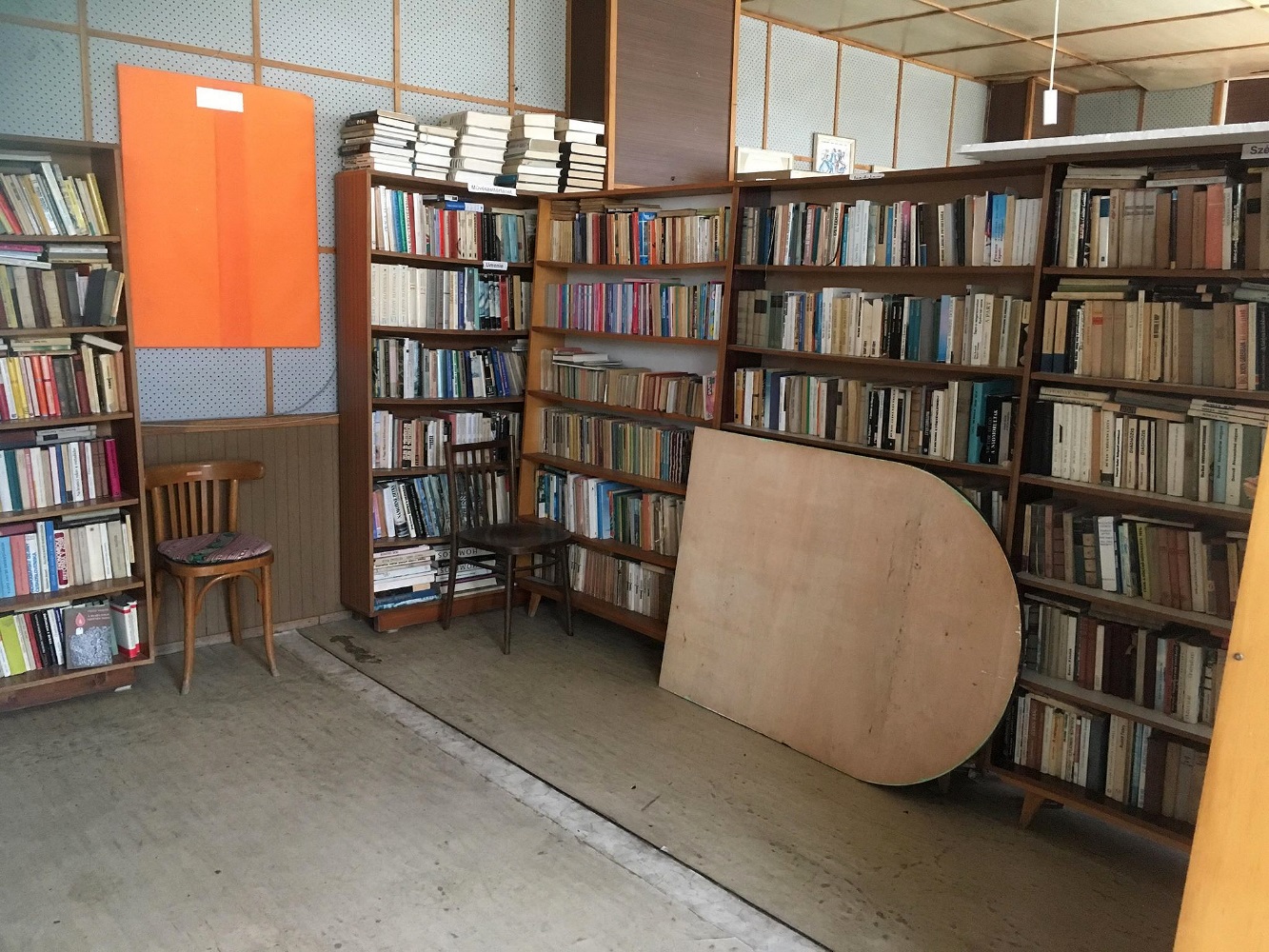 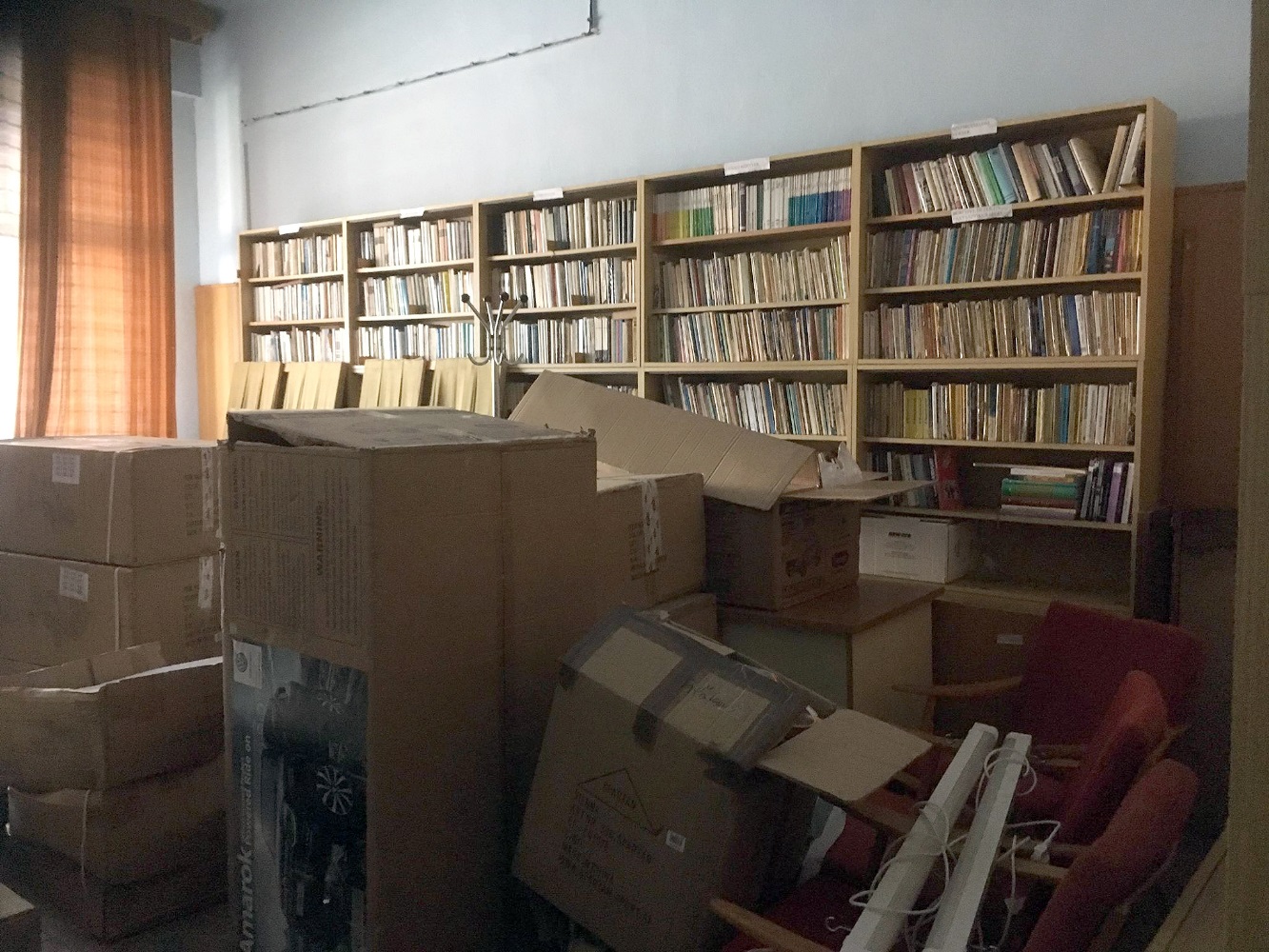 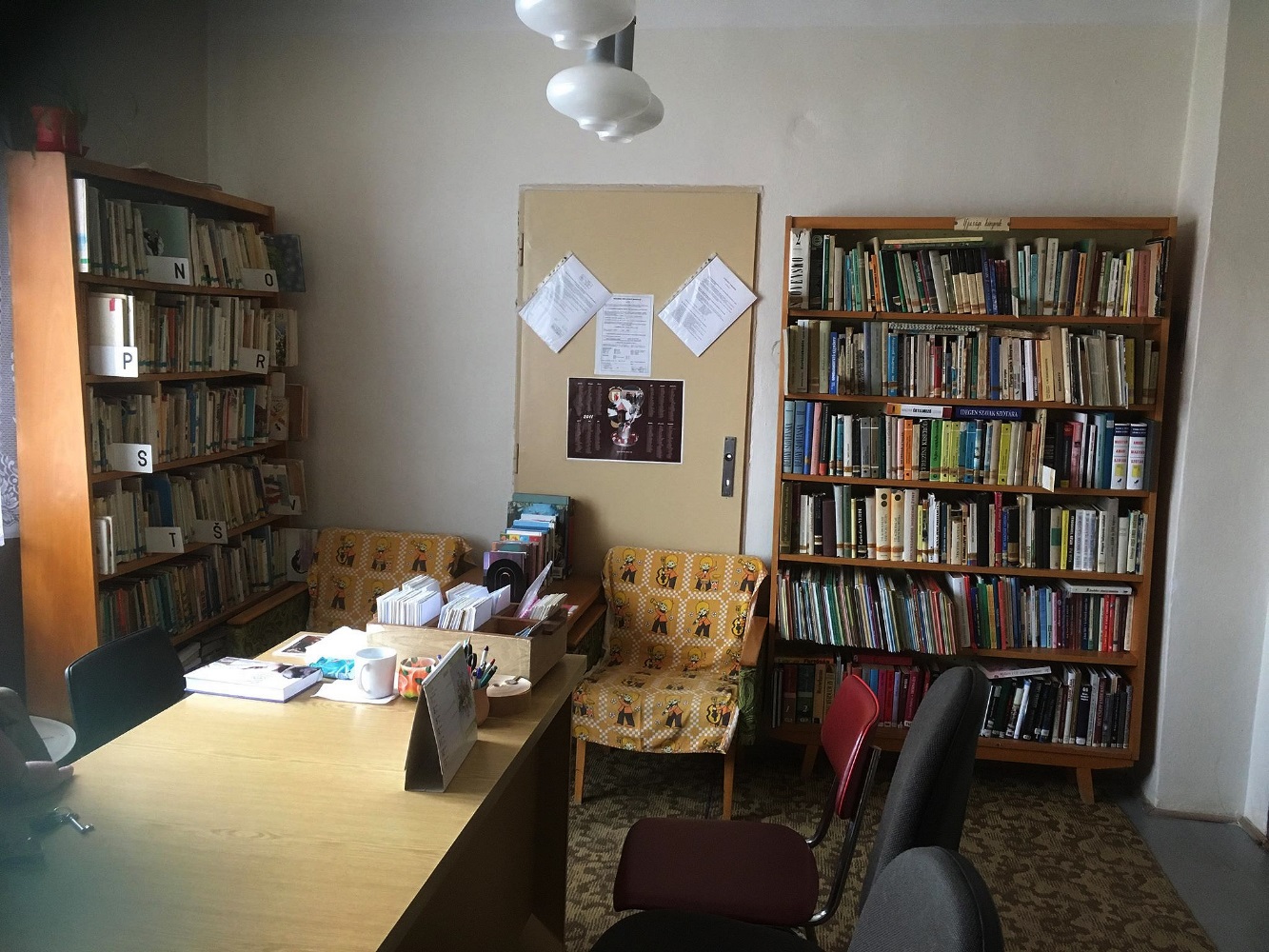 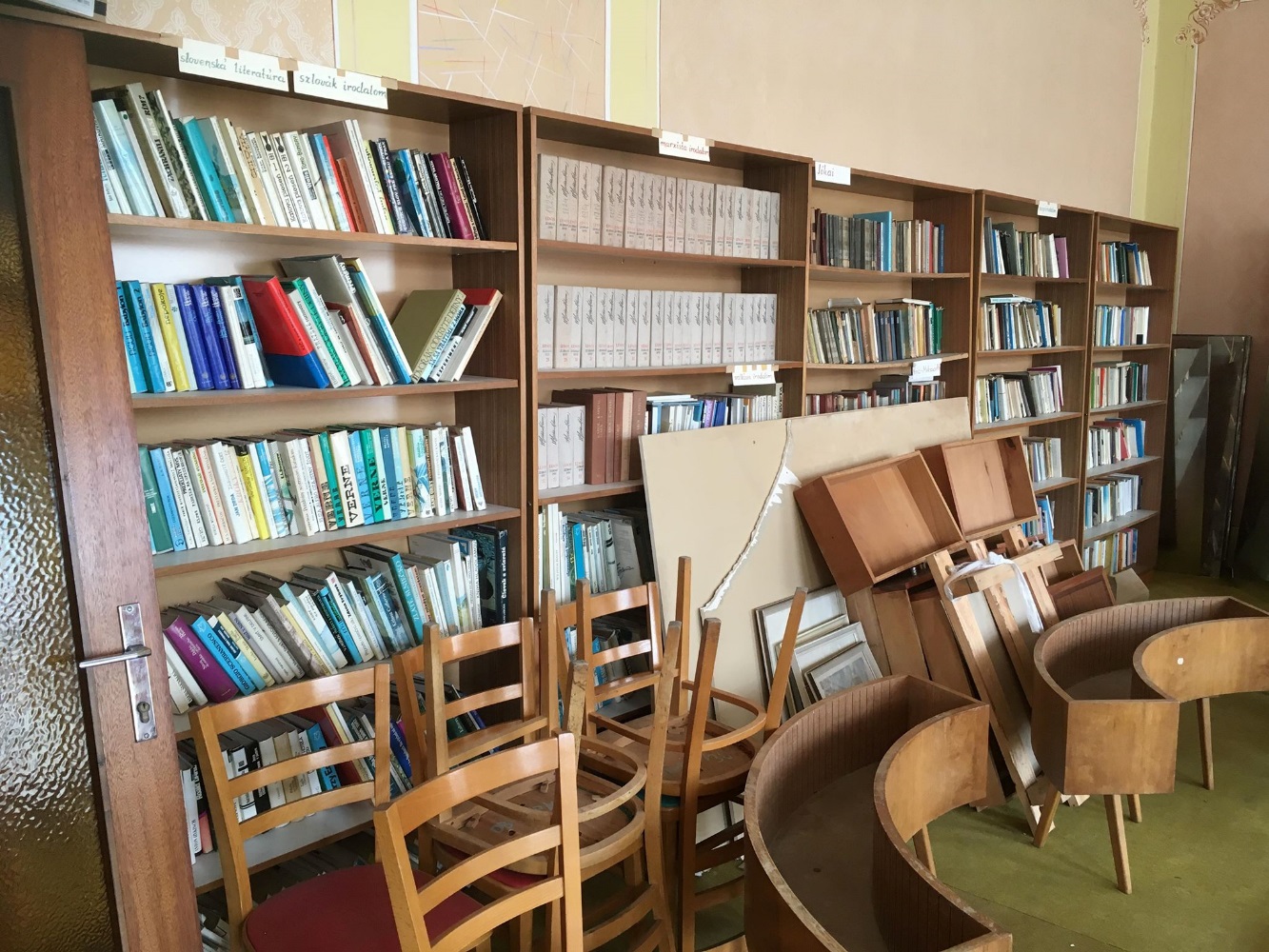 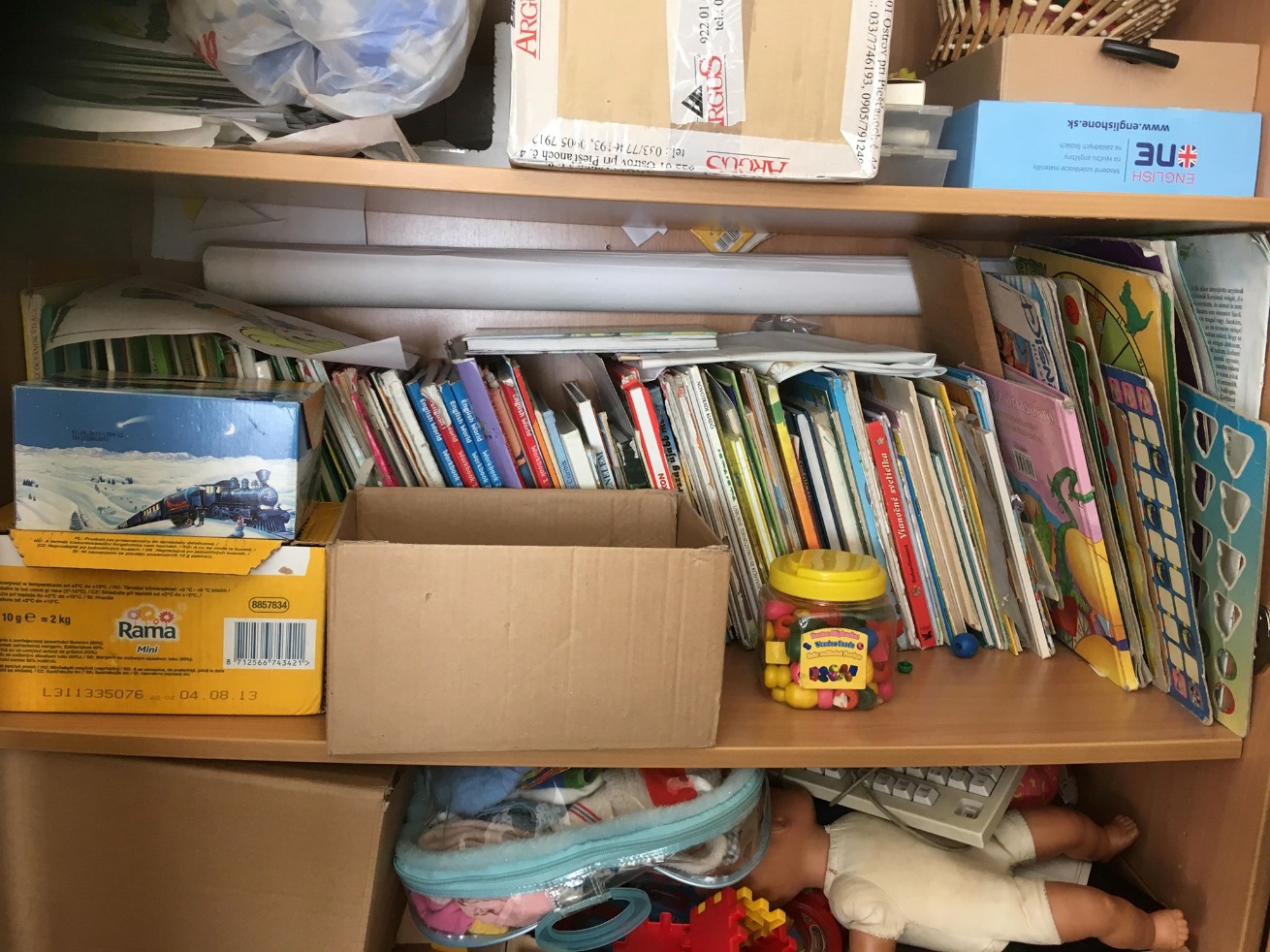 Čo vidia čitatelia?
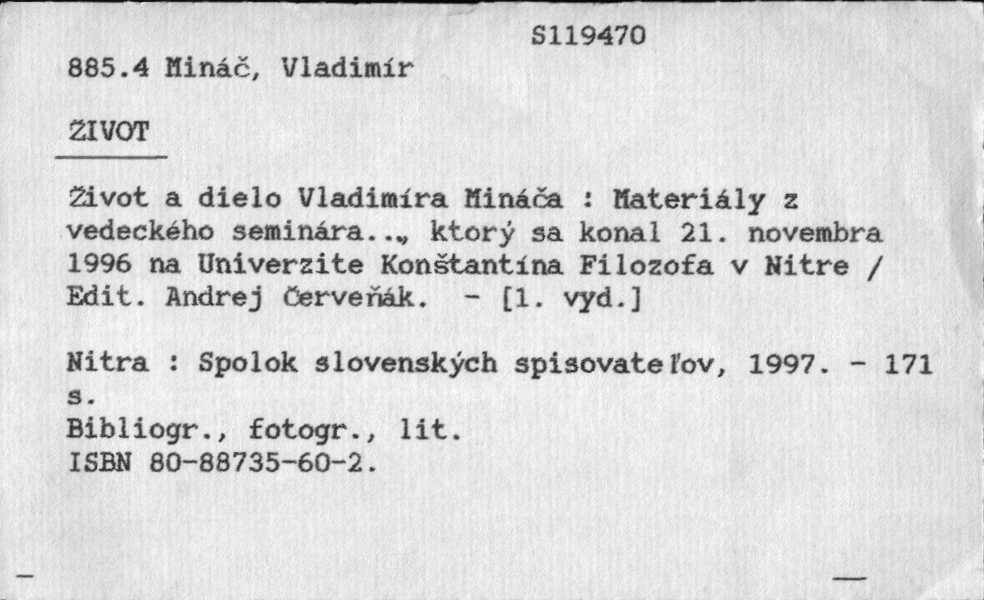 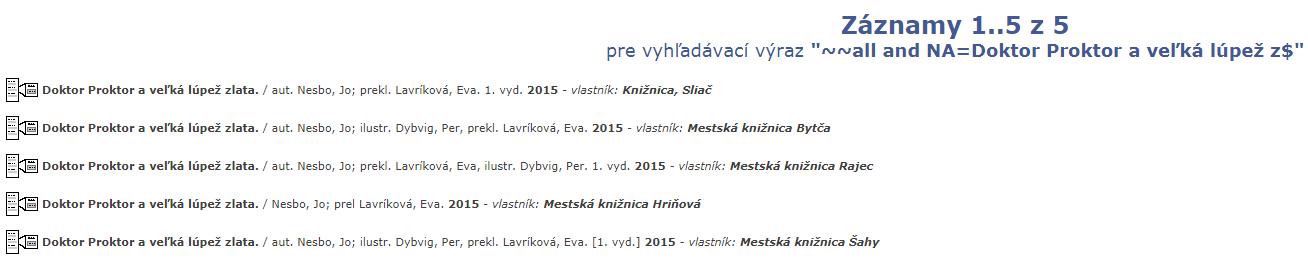 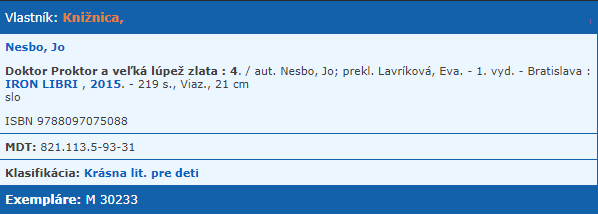 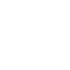 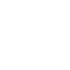 V čom je Biblib iný?
V jednoduchosti používania
Bez ďalších (skrytých) nákladov
V používaní spoločnej databázy
V atraktivite pre čitateľa aj knihovníka
Knižnicu si založíte okamžite (rovnako ako profil na FaceBooku). Systém je intuitívny, bez nutnosti ho školiť (pokiaľ nechcete).
Je to online systém. Pre prácu v ňom stačí PC alebo notebook s internetom. Žiaden server, inštalácie, denné zálohy, ani technik.
Výsada veľkých knižníc je dostupná aj pre malé knižnice. Denne aktualizovaná databáza viac ako 1,6 milióna záznamov.
Moderné pracovné prostredie s motivujúcimi prvkami pre neustále zlepšovanie záznamov.
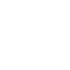 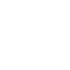 V čom je Biblib iný?
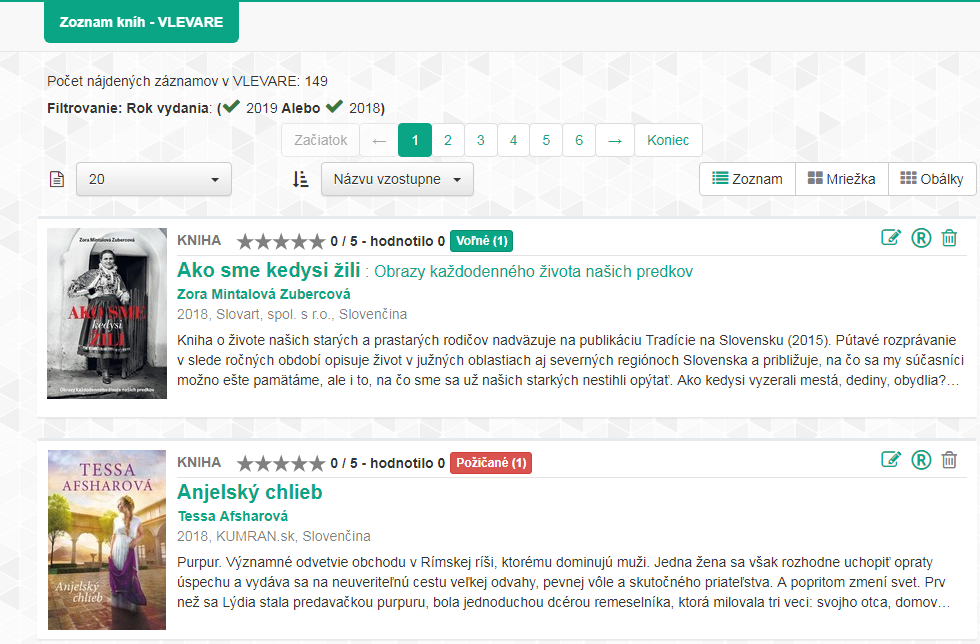 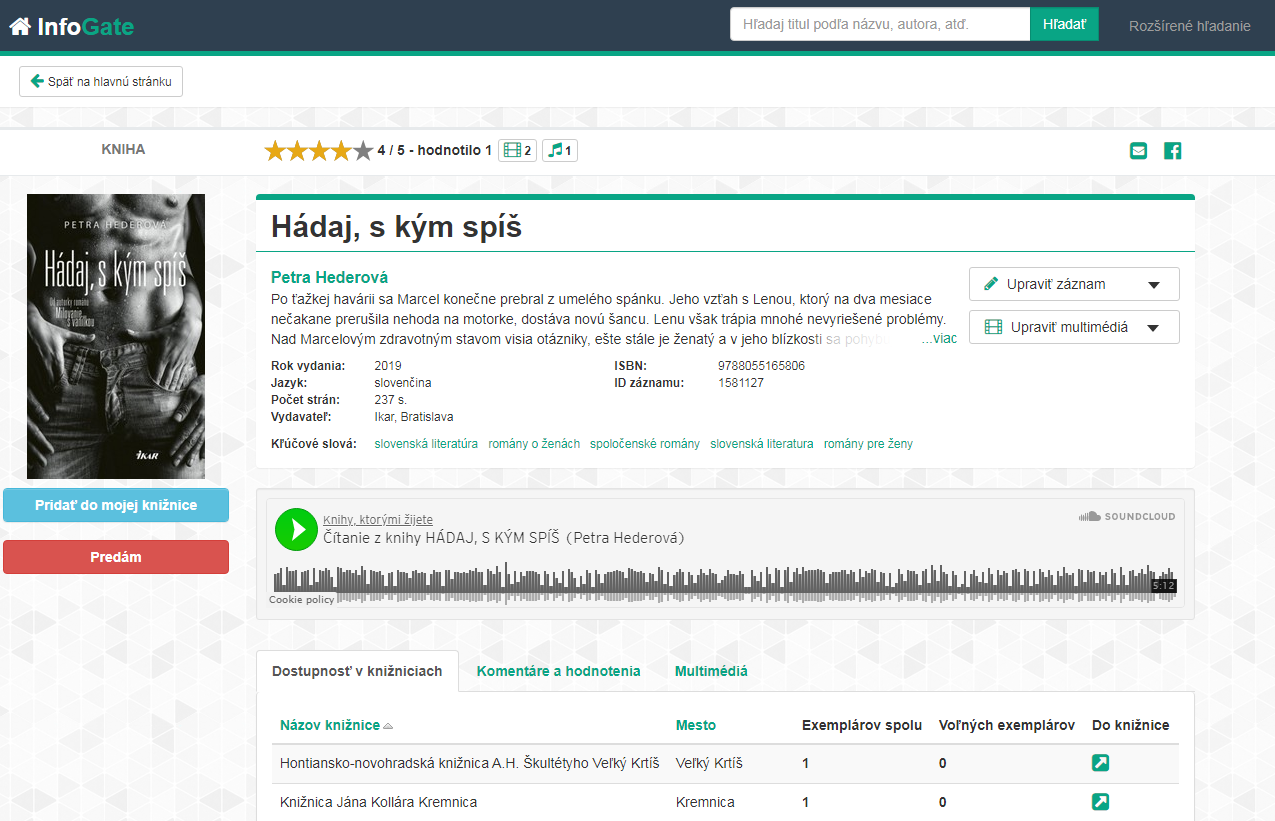 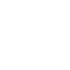 Aká bude budúcnosť (malých knižníc)?
Aktívne ponúkať knihy z fondu
Otvorená komunitná knižnica
Moderná knižnica nečaká, kým príde čitateľ. 
Sama ponúka svoj fond formou automatických atraktívnych newsletterov, aké poznáme z kníhkupectiev

Používa algoritmus na predpovedanie čitateľských záujmov

Sprístupňuje eknihy a audioknihy svojim čitateľom
Knihovníkom môže byť ktokoľvek. Knihu zvládne pridať do fondu a „skatalogizovať“ aj laik.

Samoobsluha čitateľov pri výpožičke a vrátení systéme

Knihy nemusia stáť na poličke v miestnosti, záujemca si knihu požičia priamo od predošlého čitateľa a odovzdá ďalšiemu
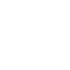 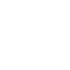 Ďakujem za pozornosť
Mgr. Pavol Špáni
MA Dóra Egyházi
Senior konzultant KIS Biblib a Dawinci 
spani@svop.sk
www.Biblib.sk
Demo.biblib.sk
Autorka fotografií
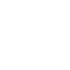 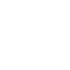